Дело царевича Дмитрия
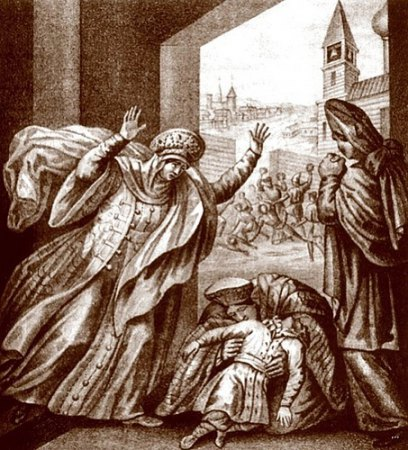 суд
Виновен ли Борис Годунов в смерти царевича?
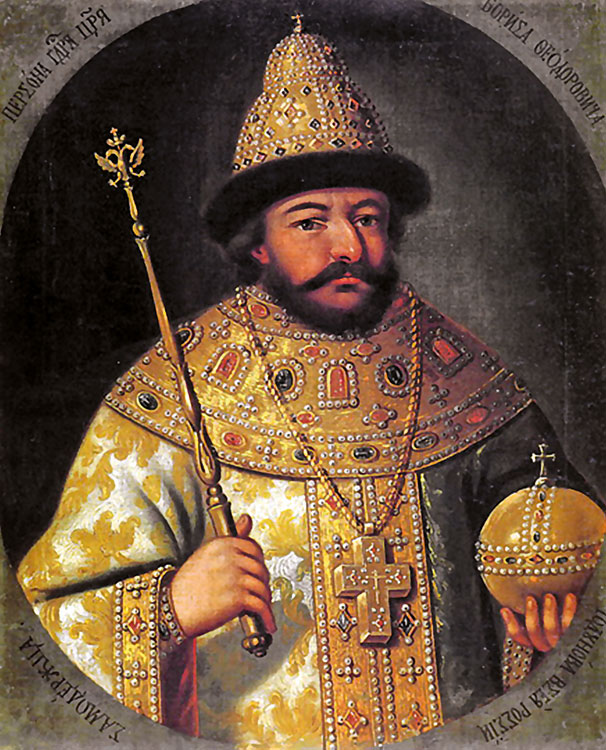 Вина Бориса Годунова не доказана.
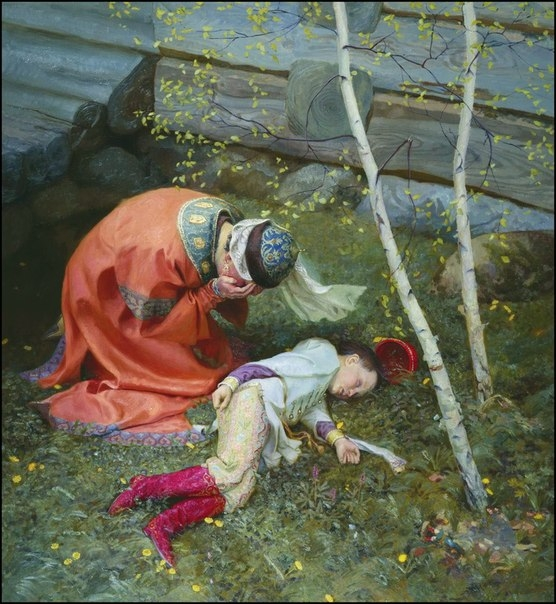 Доказано, что мальчик страдал эпилепсией, по словам свидетелей на момент гибели в его руках был нож, и он сам случайно накололся на него.
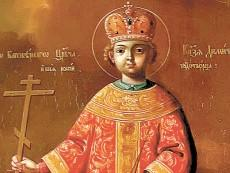 Словам свидетелей нельзя верить, т.к. они были заинтересованы в том, чтобы был признан несчастный случай
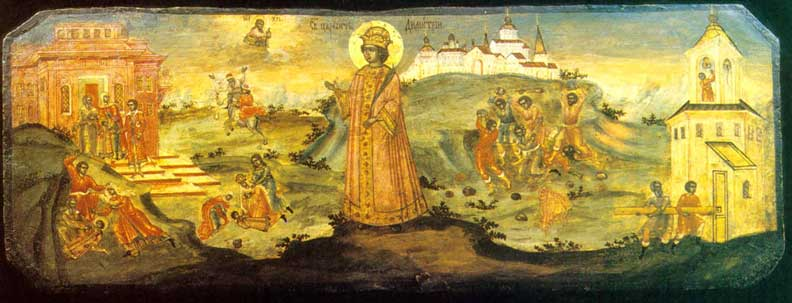 В следственном деле нет показаний свидетелей, которые говорят об умышленном убийстве
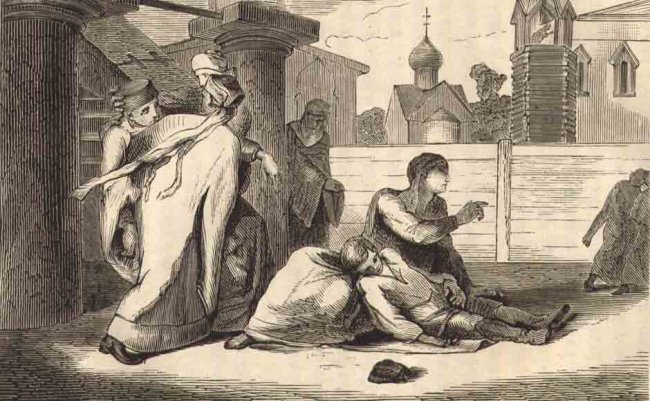 Основными обвинителями в убийстве были Нагие, а они боролись за власть и хотели опорочить имя Бориса Годунова
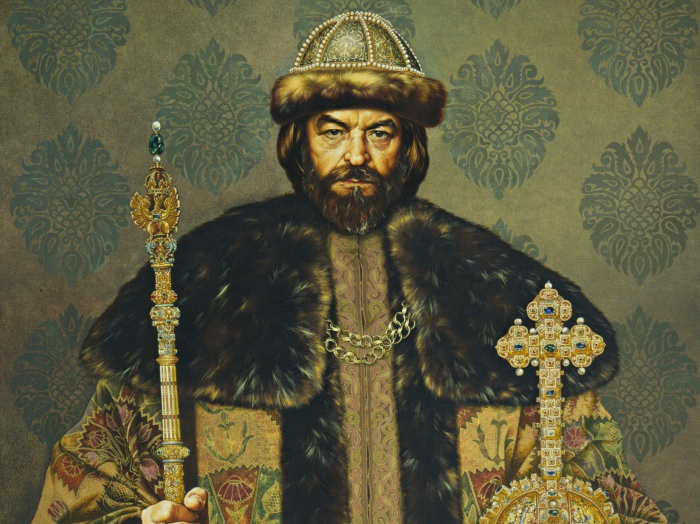 Комиссия, расследующая следственное дело была не предвзята: Шуйский,  давний противник царя, специально выбран думой, зятем Клешина был Григорий Нагой
Дума не могла влиять на решения Бориса Годунова, Шуйский хотел вернуться к власти после опалы, а зять Клешина Григорий, единственный из Нагих, кто признал смерть царевича от несчастного случая.
Нагие плели интриги против Бориса Годунова, обвиняя его в поджоге Москвы, в том, что он привел татар, запретил поминать имя Дмитрия как наследника на службе и в том, что он покушался а позже убил Дмитрия.
Борис Годунов также обвинял Нагих в поджоге Москвы, их отправили из Москвы не дождавшись коронации Федора и снизили содержание.
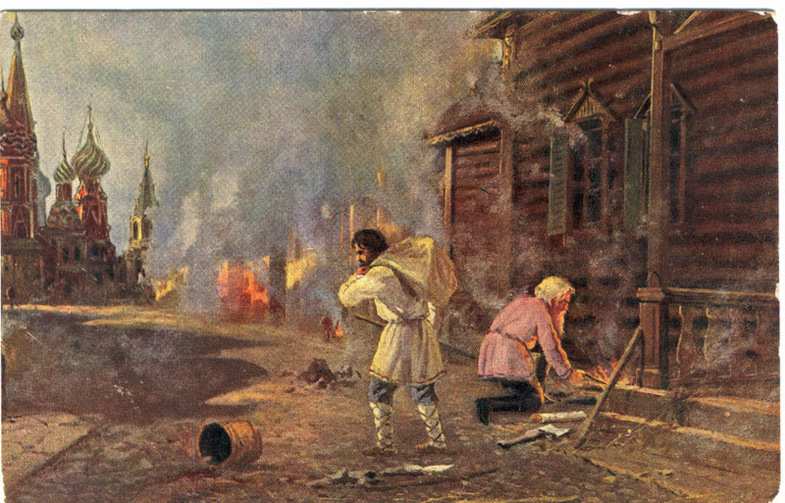 У Бориса Годунова был более явный соперник  - Михаил Романов, и Борис ждал рождение наследника.
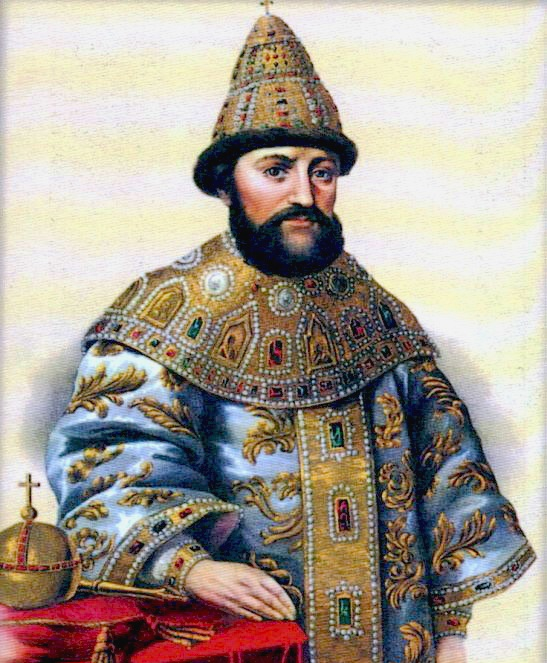 Смерть Дмитрия открывала дорогу к власти сестре Бориса Ирине а позже и самому Годунову, как и случилось позже.
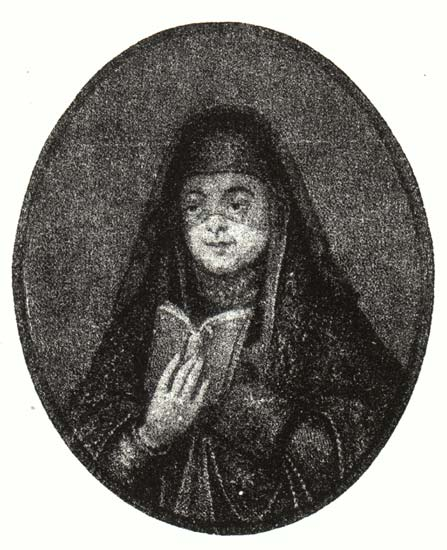 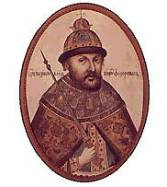 Свидетельства иностранцев построены на слухах, которые распространяли Нагие.
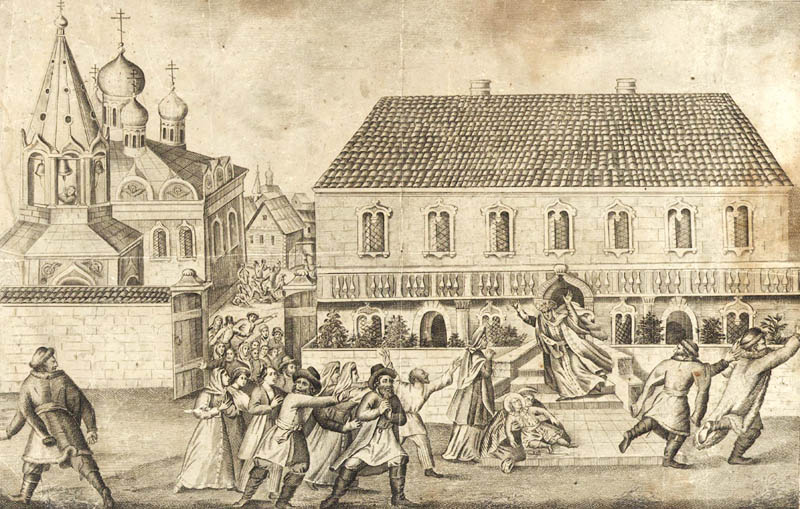 Не только Нагие распространяли весть об убийстве Дмитрия. «Ярославль был наполнен слухами»
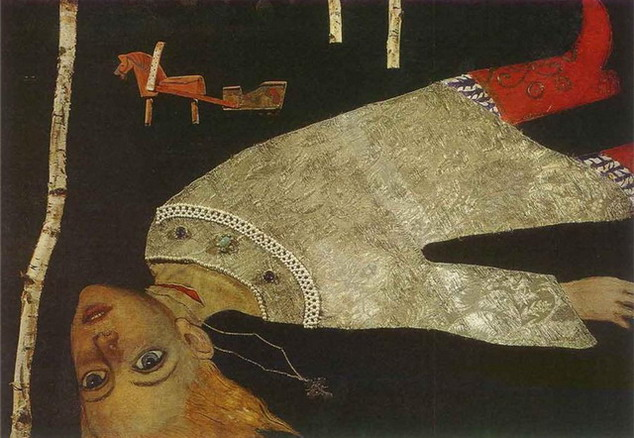 Жители Ярославля не поддержали мятеж жителей Углича. Патриарх Иов и священный синод подтвердили версию о несчастном случае и осудили Нагих как предателей.
Патриарх Иов опирался на материалы дела, которое было сфабриковано с целью обвинить Нагих. Позже Дмитрий был канонизирован как невинно убиенный.
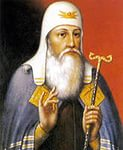